Uncertainty-Aware Data Transformations for Collaborative Reasoning
Kwan-Liu Ma
University of California, Davis
Project Overview
Two years (2008 – 2010)
PI: Kwan-Liu Ma
Participants: 
         Dr. Carlos Correa, postdoctoral researcher
         Yu-Hsuan Chan and Tarik Crnovrsanin
          graduate students
Research results include publications and software
Participated in two VAST contests
Project home page:
         http://vis.cs.ucdavis.edu/NSF/CCS080896
Objectives
Develop mathematical foundation for uncertainty quantification, propagation and aggregation in visual analysis
Visual mapping of uncertainty to enable analysts to gain insight from the data with correct confidence level
Support collaborative reasoning
Incorporating and conveying uncertainty
Increasing confidence level (i.e., certainty) with collective knowledge and findings
[Speaker Notes: ---Our goal is to provide analysts a more trustworthy view of their data with the consideration and incorporation of uncertainty due to data transformations and the propagation of that information to the reasoning stage.  
---We are seeking a mathematical foundation for uncertainty quantification, propagation and aggregation in visual analytics with a focus on social network analysis.  
---For example, in our current work, we model uncertainty using parametric models and consider the input as mixture of Gaussians
---We study different visual mappings of the derived uncertainty to enable analysts to gain insight from their data with correct confidence level.]
A Framework for Uncertainty-Aware Visual Analysis
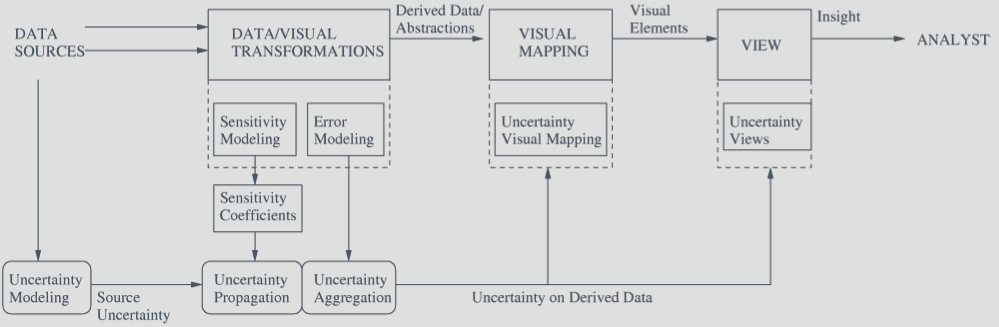 Formalize the representation of uncertainty and basic operations
Quantify, propagate, aggregate, and convey uncertainty introduced over a series of data transformations
Enhance and evaluate visual reasoning using uncertainty with this framework
Focus on the analysis of network data
[Speaker Notes: What we have done is the development a framework to study incorporating uncertainty information throughout the process of visual analytics.  In particular, we have developed methods for determining how commonly employed data transformations are sensitive to data uncertainty.  We have also mainly focused on the analysis of network data.]
Publications
Tarik Crnovrsanin, Carlos Correa, and Kwan-Liu Ma. Social Network Discovery Based on Sensitivity Analysis. In Proceedings of the 2009 International Conference on Advances in Social Networks Analysis and Mining (ASONAM 2009), July 20-22 2009, pp. 107-112. 
Carlos Correa, Yu-Hsuan Chan, and Kwan-Liu Ma. A Framework for Uncertainty-Aware Visual Analytics. In Proceedings of Visual Analytics Science and Technology 2009 Conference (VAST 2009), October 2009, pp. 51-58
Tarik Crnovrsanin, Chris Muelder, Carlos Correa, and Kwan-Liu Ma. Proximity-based Visualization of Movement Trace Data. In Proceedings of Visual Analytics Science and Technology 2009 Conference, October 2009 (VAST 2009), pp. 11-18.
Yu-Hsuan Chan, Carlos Correa, and Kwan-Liu Ma. Flow-based Scatterplots for Sensitivity Analysis. In Proceedings of the Visual Analytics Science and Technology 2010 Conference (VAST 2010).
Yu-Hsuan Chan, Kimberly Keeton, and Kwan-Liu Ma. Interactive Visual Analysis of Hierarchical Enterprise Data, In Proceedings of the 12th IEEE Conference on Commerce and Enterprise Computing (CEC 2010), November 10, 2010
Carlos Correa, Tarik Crnovrsanin, and Kwan-Liu Ma. Visual Reasoning about Social Networks using Centrality Sensitivities. IEEE Transactions on Visualization and Computer Graphics, accepted for publication, November 1, 2010
Carlos Correa and Kwan-Liu Ma. Visualizing Social Network. A book chapter to appear.
[Speaker Notes: We have published several papers.  The most significant ones are the two VAST papers and the one recently accepted by TVCG.]
Software
NetZen
An open-source software tool for the analysis and visualization of social and other scale-free networks
Providing a general framework for studying uncertainty in network-based analytics
Version 1.0 will be available soon
http://vis.cs.ucdavis.edu/NetZen
[Speaker Notes: Our most important contribution is probably the creation of Netzen, a software combining visualization techniques with analytical tools for studying network data. It’s open source and the new version containing most of the new functionalities will become very soon.  So today I want to use the rest of the time to show Netzen in action. My student Tarik will give the demo. We would like to show you Netzen is quite usable and offers some unique capabilities.]
Demoby Tarik Crnovrsanin